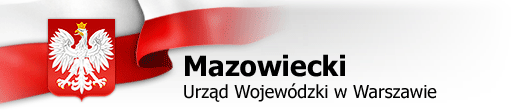 Zezwolenia na pracę
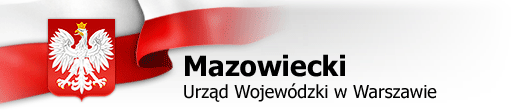 Stroną w postępowaniu o wydanie zezwolenia na pracę dla cudzoziemca jest wyłącznie pracodawca.
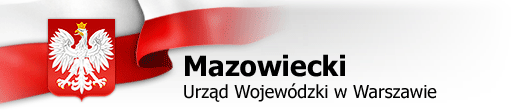 Co to jest zezwolenie na pracę?

Jest to decyzja właściwego organu,
uprawniająca cudzoziemca do wykonywania pracy na terytorium RP na warunkach określonych w ustawie i w tej decyzji.
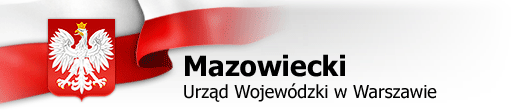 Nielegalne wykonywanie pracy przez cudzoziemca

nie posiada zezwolenia na pracę, nie będąc zwolnionym na podstawie przepisów szczególnych z obowiązku posiadania  zezwolenia na pracę, lub którego podstawa pobytu nie uprawnia do wykonywania pracy
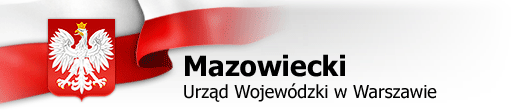 Zezwolenie na pracę jest wydawane przez wojewodę:
W przypadku zezwolenia typ A i B właściwego ze względu na siedzibę lub miejsce zamieszkania pracodawcy,
W przypadku zezwolenia typ C właściwego ze względu na siedzibę podmiotu, do którego cudzoziemiec jest delegowany,
W przypadku zezwolenia typ D właściwego ze względu na siedzibę lub miejsce zamieszkania podmiotu, na rzecz którego świadczona jest usługa,
W przypadku zezwolenia typ E właściwego ze względu na główne miejsce wykonywania pracy przez cudzoziemca,
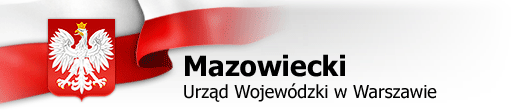 Wykonywanie pracy przez cudzoziemca - 
oznacza to zatrudnienie, wykonywanie innej pracy zarobkowej lub pełnienie funkcji w zarządach osób prawnych, które uzyskały wpis do rejestru przedsiębiorców na podstawie  przepisów o KRS lub są spółkami kapitałowymi w organizacji lub prowadzenie spraw spółki komandytowej lub komandytowo- akcyjnej przez komplementariusza, lub działanie w charakterze prokurenta
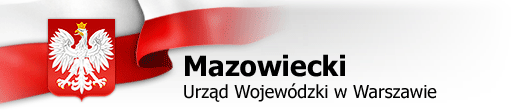 Zezwolenie na pracę typ A – kiedy ?
gdy cudzoziemiec wykonuje pracę na terytorium RP na podstawie umowy z pracodawcą, którego siedziba lub miejsce zamieszkania albo oddział, zakład lub inna forma zorganizowanej działalności znajduje się na terytorium RP
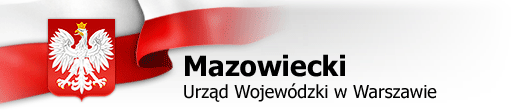 Zezwolenie na pracę typ B - dotyczy cudzoziemca wykonującego pracę polegającą na pełnieniu funkcji w zarządzie osoby prawnej wpisanej do rejestru przedsiębiorców lub będącej spółką kapitałową w organizacji albo prowadzeniu spraw spółki komandytowej lub komandytowo-akcyjnej jako komplementariusz albo w związku z udzieleniem mu prokury przez   okres przekraczający 6 miesięcy w ciągu kolejnych 12 miesięcy.
Zezwolenie na pracę typ C - dotyczy cudzoziemca, który wykonuje pracę u pracodawcy zagranicznego i jest delegowany na terytorium Rzeczypospolitej Polskiej na okres przekraczający 30 dni w roku kalendarzowym do oddziału lub zakładu podmiotu zagranicznego albo podmiotu powiązanego, w rozumieniu ustawy z dnia 26 lipca 1991 r. o podatku dochodowym od osób fizycznych, z pracodawcą zagranicznym.
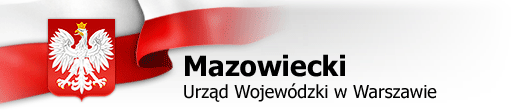 Zezwolenie na pracę typ D - dotyczy cudzoziemca, który wykonuje pracę u pracodawcy zagranicznego nieposiadającego oddziału, zakładu lub innej formy zorganizowanej działalności na terytorium Rzeczypospolitej Polskiej i jest delegowany na terytorium Rzeczypospolitej Polskiej w celu realizacji usługi o charakterze tymczasowym i okazjonalnym (usługa eksportowa). 

Zezwolenie na pracę typ E - dotyczy cudzoziemca, który wykonuje pracę u pracodawcy zagranicznego i jest delegowany na terytorium Rzeczypospolitej Polskiej na okres przekraczający 30 dni w ciągu kolejnych 6 miesięcy w innym celu niż wskazany w zezwoleniach typu B, C, D.
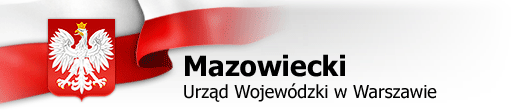 Jak uzyskać zezwolenie na pracę? 

Pracodawca składa wniosek o wydanie zezwolenia na pracę wraz z wymaganymi załącznikami.

Pracodawca odbiera zezwolenie na pracę w 2 egzemplarzach – 
1 egzemplarz dla pracodawcy i 1 dla pracownika

3.  Na podstawie wydanego zezwolenia na pracę cudzoziemiec może ubiegać się o wizę w konsulacie polskim w swoim kraju
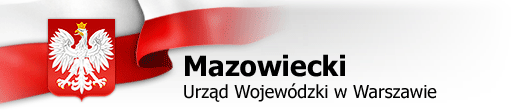 Kto jest zwolniony z posiadania zezwolenia na pracę?

studenci/ absolwenci wyższych studiów stacjonarnych odbywanych na terytorium RP
cudzoziemcy posiadający ważną Kartę Polaka
pracownicy naukowi 
cudzoziemcy posiadający status uchodźcy w Polsce
małżonek obywatela polskiego
cudzoziemiec przebywający na podstawie zezwolenia na pobyt stały lub rezydenta długoterminowego 

Pełna lista cudzoziemców uprawnionych do wykonywania pracy w Polsce/zwolnionych z zezwolenia na pracę dostępna jest na stronie internetowej urzędu www.mazowieckie.pl
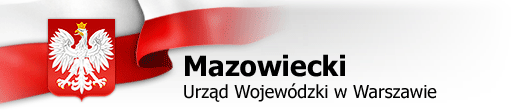 Lista wymaganych dokumentów Typ A:
Wniosek 
oświadczenie podmiotu powierzającego wykonywanie pracy cudzoziemcowi o niekaralności
Opłata
Pełnomocnictwo
Paszport
Informacja starosty
Dokumenty potwierdzające spełnienie wymagań określonych w informacji starosty
Dowód osobisty lub paszport pracodawcy
CEIDG lub KRS
Inne
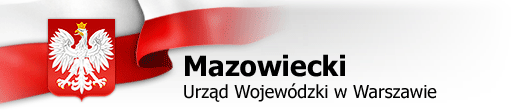 PEŁNOMOCNICTWO

Wymagane jest tylko w sytuacji, kiedy pracodawca nie składa wniosku osobiście.
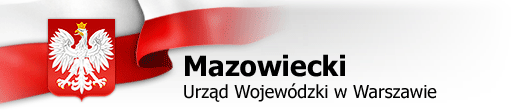 INFORMACJA STAROSTY

dokument wydawany przez Powiatowe Urzędy Pracy, mówiący o możliwości zaspokojenia potrzeb kadrowych pracodawcy na lokalnym rynku pracy
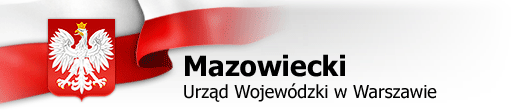 DOWÓD OSOBISTY 
LUB 
PASZPORT PRACODAWCY

tylko w przypadku kiedy pracodawcą jest osoba fizyczna
oryginał do okazania w Urzędzie lub do akt można dołączyć odpis notarialny
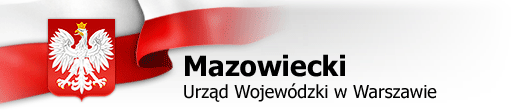 CEIDG, KRS
są to rejestry pracodawców
CEIDG – dotyczy osób fizycznych prowadzących działalność gospodarczą
KRS – dotyczy spółek
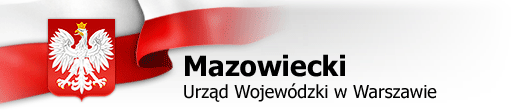 INNE
umowa spółki cywilnej w przypadku gdy pracodawcą jest spółka cywilna
zaświadczenie z rejestru gruntów w przypadku gdy pracodawca prowadzi gospodarstwo rolne
zaświadczenie z Urzędu Skarbowego o prowadzeniu działów specjalnych produkcji rolnej w przypadku gdy pracodawca prowadzi działalność w tym zakresie
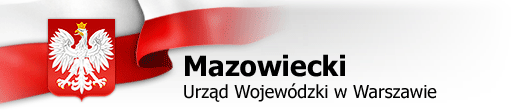 INNE c.d.
w przypadku powoływania się na przesłanki zwalniające z obowiązku dostarczenia informacji starosty – dokumenty potwierdzające ich spełnienie

dokument sporządzony przez pracodawcę użytkownika, w przypadku kiedy pracodawcą jest agencja zatrudnienia
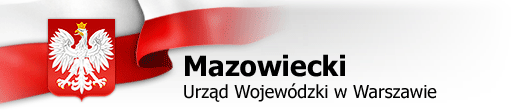 INNE c.d.

dokumenty potwierdzające kwalifikacje w przypadku wykonywania pracy w zawodzie regulowanym
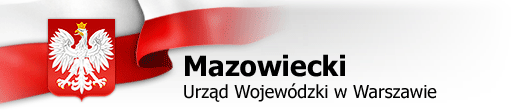 Zwolnienia z obowiązku dostarczenia informacji starosty
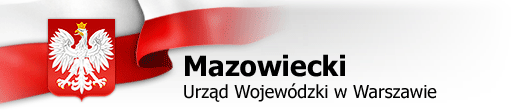 kierowca autobusu i kierowca ciągnika siodłowego (w województwie mazowieckiem)

obywatele Rosji, Ukrainy, Gruzji, Białorusi, Armenii i Mołdawii wykonujący pracę pielęgnacyjno-opiekuńcze lub pracujący w charakterze pomocy domowej
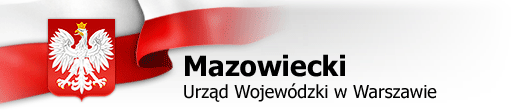 cudzoziemcy którzy przepracowali 3 pełne miesiące na podstawie „Oświadczenia” u tego samego pracodawcy, który wnioskuje o wydanie zezwolenia na pracę i na tym samym stanowisku

cudzoziemcy przebywający legalnie przez 3 lata poprzedzające złożenie wniosku w Polsce

cudzoziemcy, którzy ukończyli szkołę lub uczelnię wyższą na terytorium RP albo innego państwa EOG lub Konfederacji Szwajcarskiej w okresie 3 lat poprzedzających złożenie wniosku
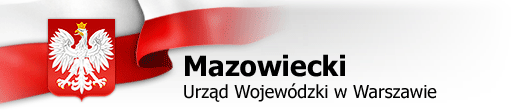 Procedury uproszczone
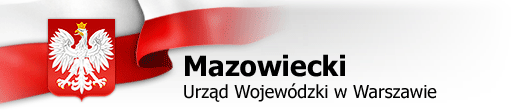 Zezwolenie na prace dla pomocy domowej lub opiekunki 

dotyczy obywateli Rosji, Ukrainy, Gruzji, Białorusi, Armenii i Mołdawii wykonujących pracę pielęgnacyjno-opiekuńcze lub jako pomoc domowa na rzecz osoby fizycznej w gospodarstwie domowym
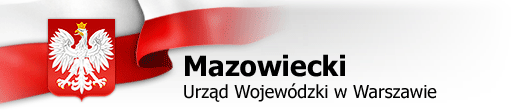 NIE WYMAGAJĄ NOWEGO ZEZWOLENIA:

Zmiana siedziby lub miejsca zamieszkania, nazwy lub formy prawnej podmiotu powierzającego wykonywanie pracy cudzoziemcowi, przejęcie zakładu pracy lub jego części przez innego pracodawcę, przejście zakładu pracy lub jego części na innego pracodawcę lub zastąpienie umowy cywilnoprawnej umową o pracę
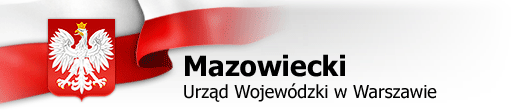 Wojewoda może pozyskać od organów Krajowej Administracji Skarbowej informacje o:
1)	przychodzie lub dochodzie podmiotu powierzającego wykonywanie pracy cudzoziemcowi, podlegającym opodatkowaniu podatkiem dochodowym od osób fizycznych albo podatkiem dochodowym od osób prawnych,
2)	zaległościach podmiotu powierzającego wykonywanie pracy cudzoziemcowi z tytułu podatków lub innych należności publicznoprawnych
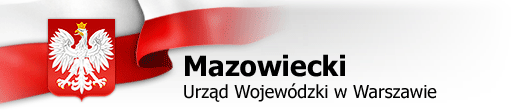 Organy Straży Granicznej i Państwowej Inspekcji Pracy są obowiązane nieodpłatnie udostępniać wojewodom posiadane informacje o okolicznościach, o których mowa w ust. 1 pkt 3‒7 (pracodawca był karany), dotyczących podmiotu powierzającego wykonywanie pracy cudzoziemcowi
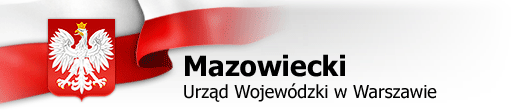 Wojewoda może pozyskać z systemu teleinformatycznego Zakładu Ubezpieczeń Społecznych, informacje w celu ustalenia okoliczności, o których mowa w ust. 2b pkt 3 i 4.
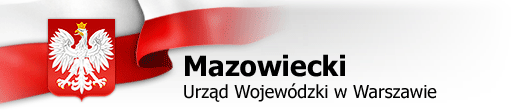 Wojewoda wydaje decyzję o odmowie wydania zezwolenia na pracę jeżeli:

Cudzoziemiec nie spełnia wymagań podmiotu powierzającego wykonywanie określonych w informacji starosty o braku możliwości zaspokojenia potrzeb kadrowych pracodawcy
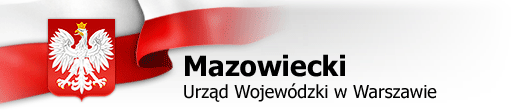 Wojewoda może wydać decyzję o odmowie wydania zezwolenia na pracę, jeżeli podmiot powierzający wykonywanie pracy:

1)	nie posiada środków finansowych ani źródeł dochodu niezbędnych do pokrycia zobowiązań wynikających z powierzenia pracy cudzoziemcowi lub
2)	nie prowadzi działalności gospodarczej, rolniczej lub statutowej uzasadniającej powierzenie pracy danemu cudzoziemcowi w danym okresie, w tym zawiesił działalność, został wykreślony z właściwego rejestru lub jego działalność jest w okresie likwidacji, lub
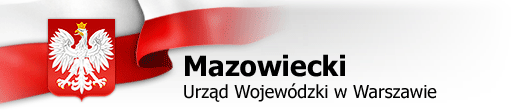 3)	nie dopełnia obowiązku opłacania składek na ubezpieczenia społeczne, na ubezpieczenie zdrowotne, na Fundusz Pracy i Fundusz Gwarantowanych Świadczeń Pracowniczych oraz na Fundusz Emerytur Pomostowych, lub
4)	nie zgłasza do ubezpieczenia społecznego pracowników lub innych osób objętych obowiązkowym ubezpieczeniem społecznym, lub
5)	zalega z uiszczeniem podatków, z wyjątkiem przypadków, gdy uzyskał przewidziane prawem zwolnienie, odroczenie, rozłożenie na raty zaległych płatności lub wstrzymanie w całości wykonania decyzji właściwego organu.”,
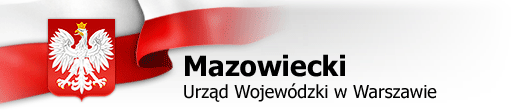 Dziękuję za uwagę